You can use the icons to communicate the vision and the 12 objectives. More general icons are available for use in other contexts.
Please refer to the text on the slides if you are unsure how to use the individual icons.
It is up to you whether you use numbers with the icons for the objectives.
The icons always appear on a plain-coloured and light background. 
The text under the icons should not be included in the presentations.
You must not change the colours or add elements to the icons. See below for examples of how not to do it:
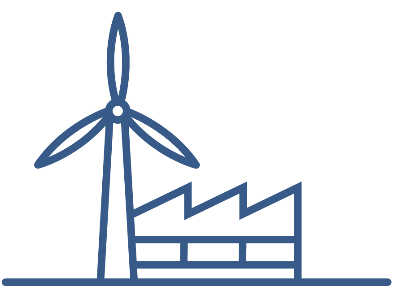 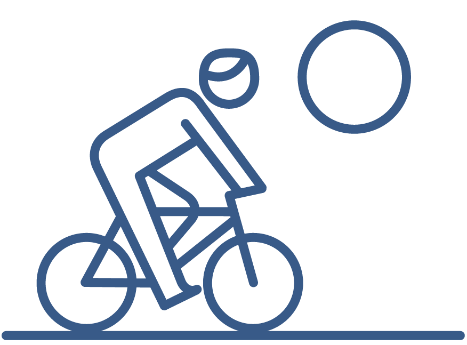 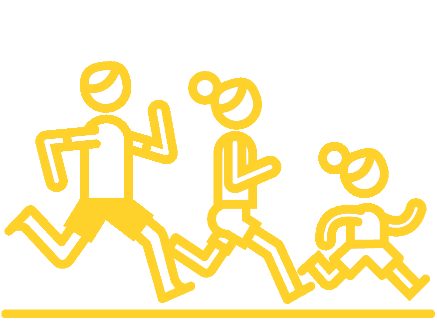 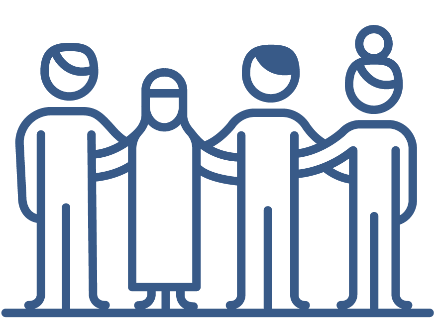 12
Do not change the colour
Do not use a patterned background
Do not use a dark background
Do not add elements
1
The Vision: Green 
CompetitiveSocially sustainable
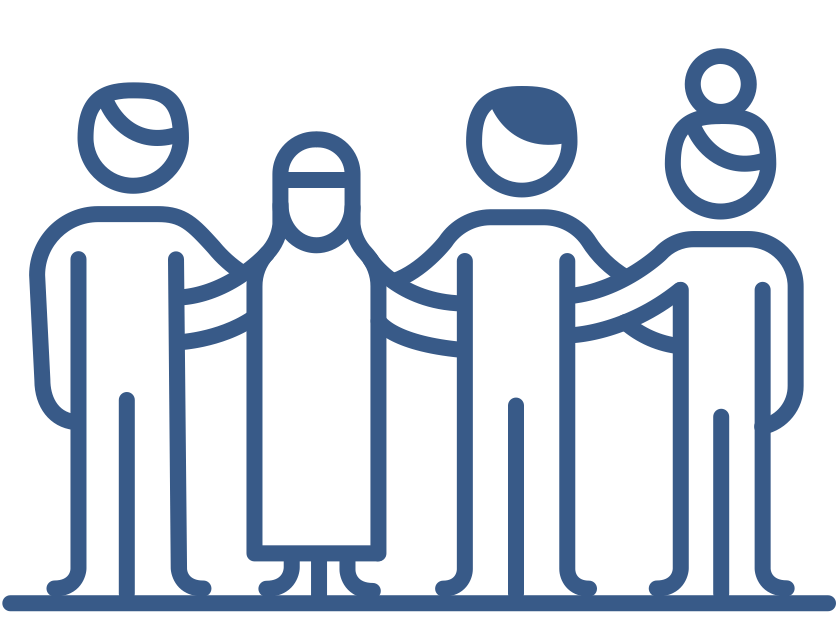 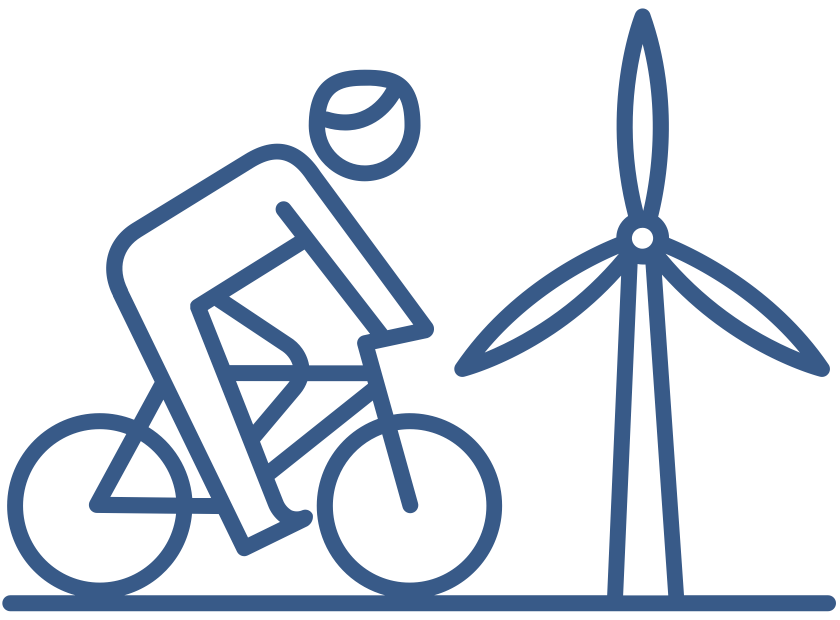 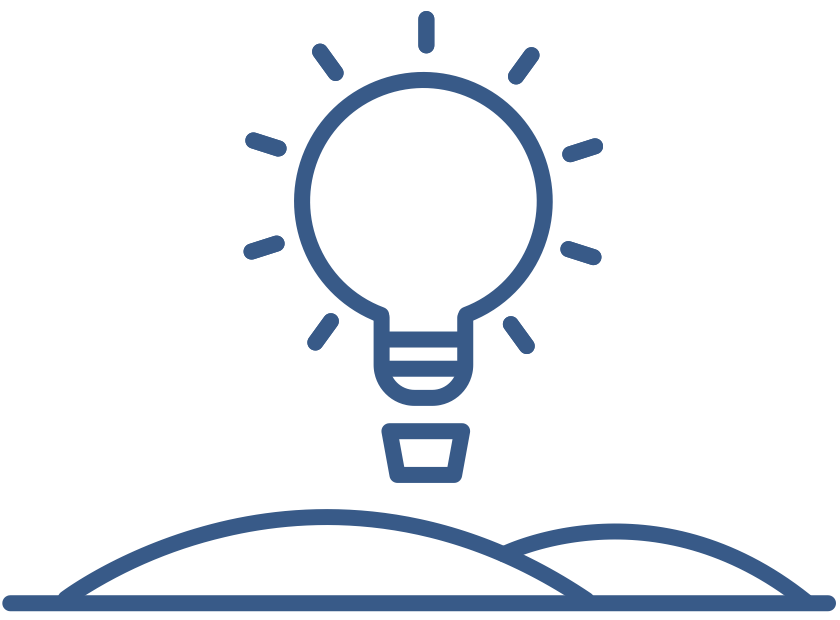 If you add a backgroundcolour, it should be light purple.
If you add a backgroundcolour, it should it be light blue.
If you add a backgroundcolour, it should be light yellow.
Inter-sectoral  perspectives:Children and young people
Gender equalitySustainable development
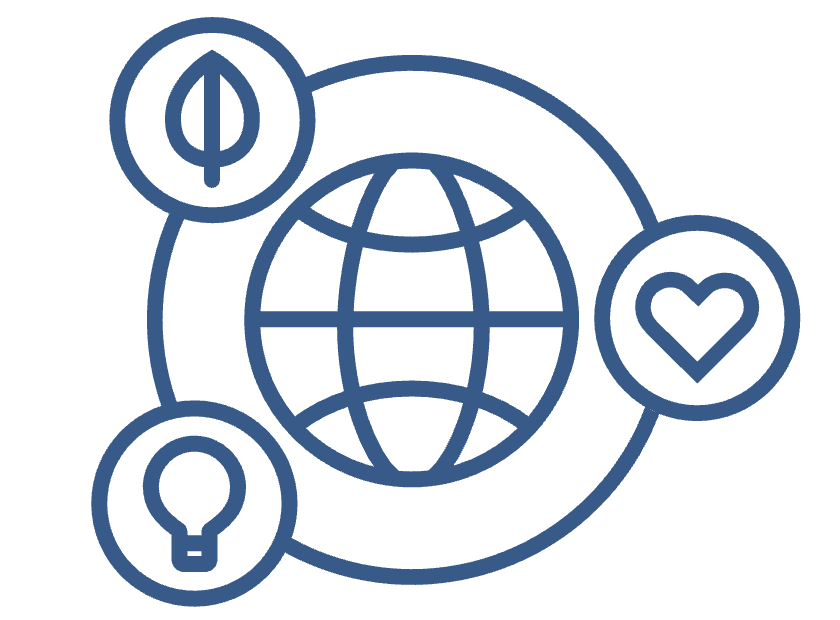 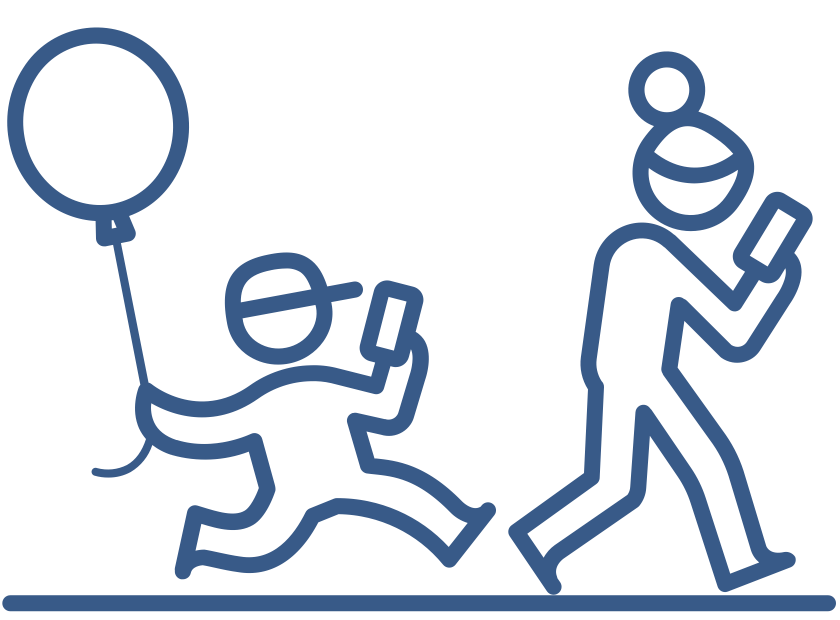 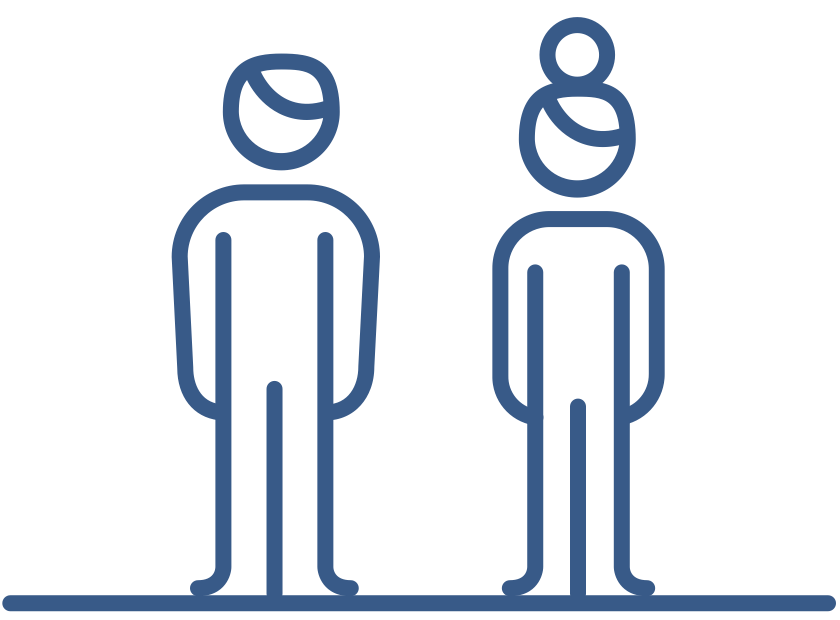 2
Icons for the objectives A green Nordic Region
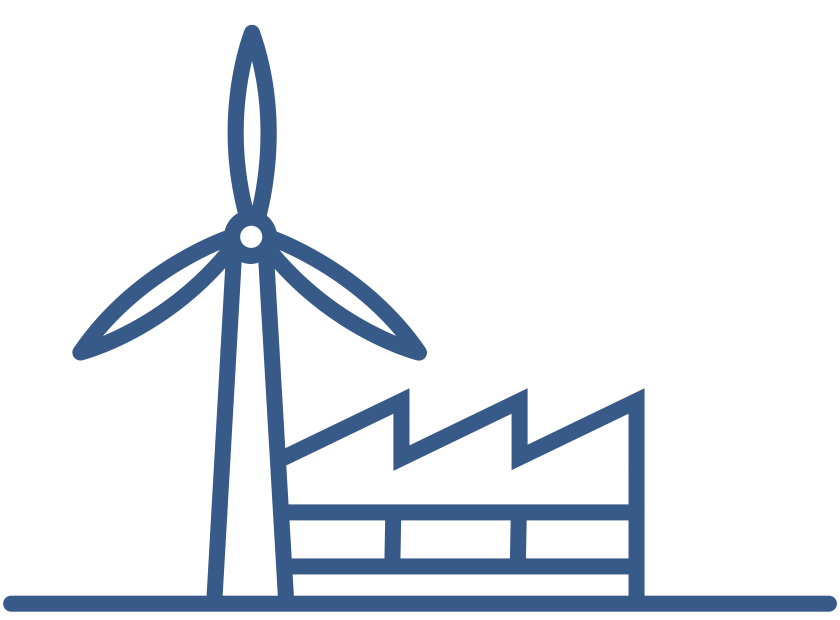 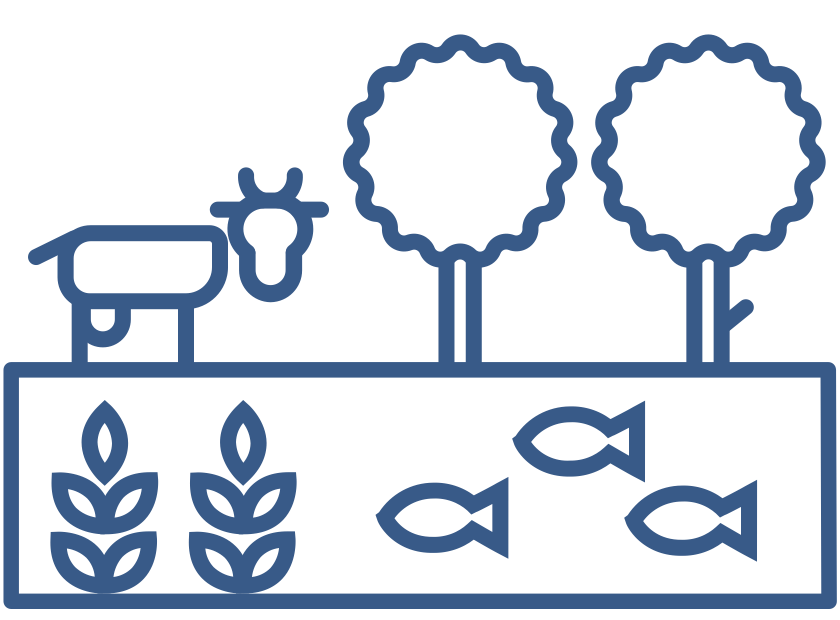 Objective 1: Carbon neutrality and climate adaptation
Promote green transition and work towards carbon neutrality and a sustainable circular and bio-based economy.
Objective 2: Biodiversity
Help safeguard biodiversity and ensure the sustainable use of the Nordic Region’s nature and seas.
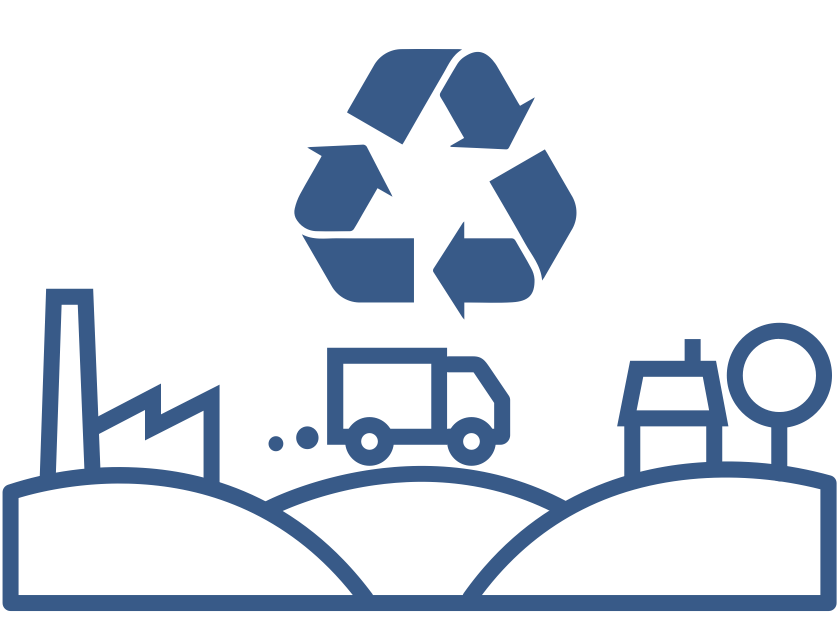 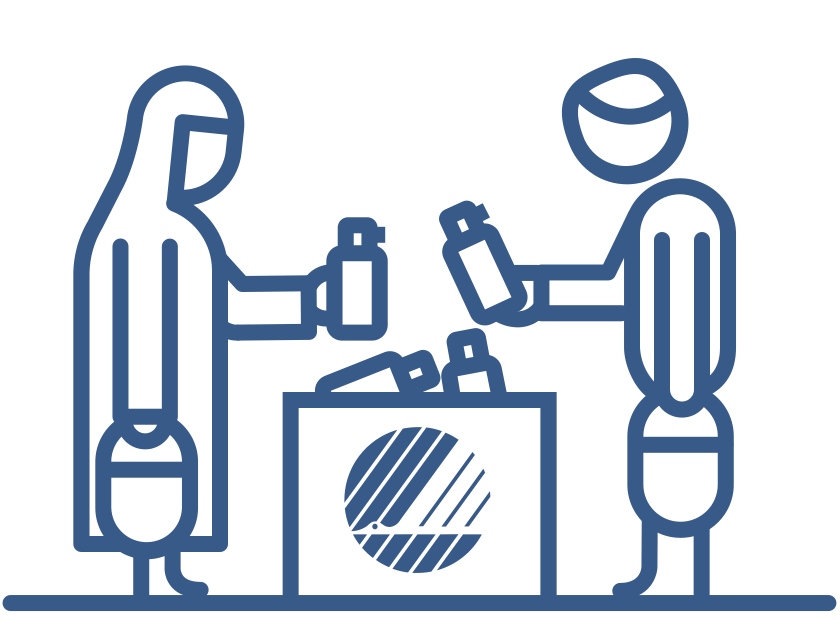 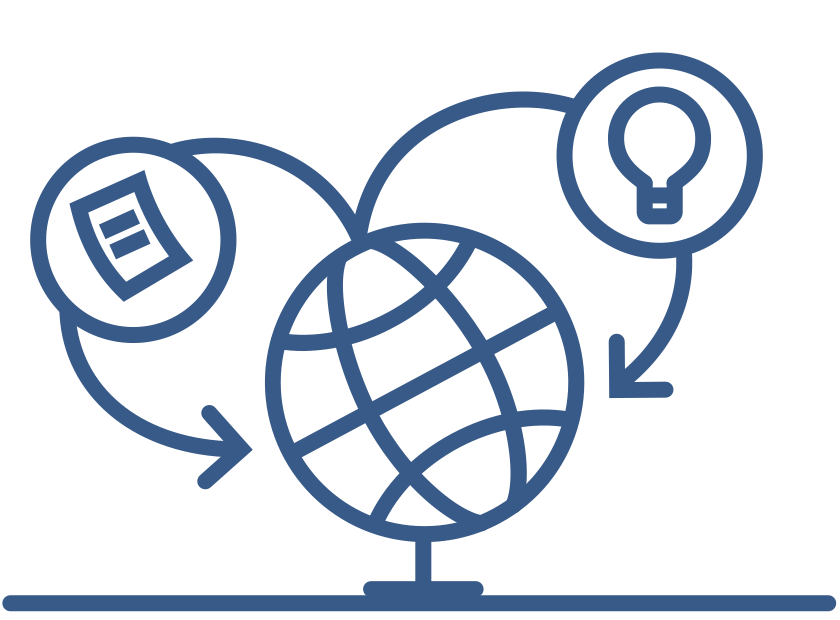 Objective 3: Sustainable production
Promote a circular and bio-based economy, sustainable and competitive production, sustainable food systems and resource-efficient and non-toxic cycles in the Nordic Region.
Objective 4: Sustainable consumption
Make it much easier and more attractive for Nordic consumers to prioritise healthy and environmentally and climate-friendly choices.
Objective 5: International co-operation on the environment and climate
Contribute to the positive development of international co-operation on the environment and climate, such as by promoting Nordic green solutions in the rest of the world.
3
Icons for the objectives Competitive 
Nordic Region
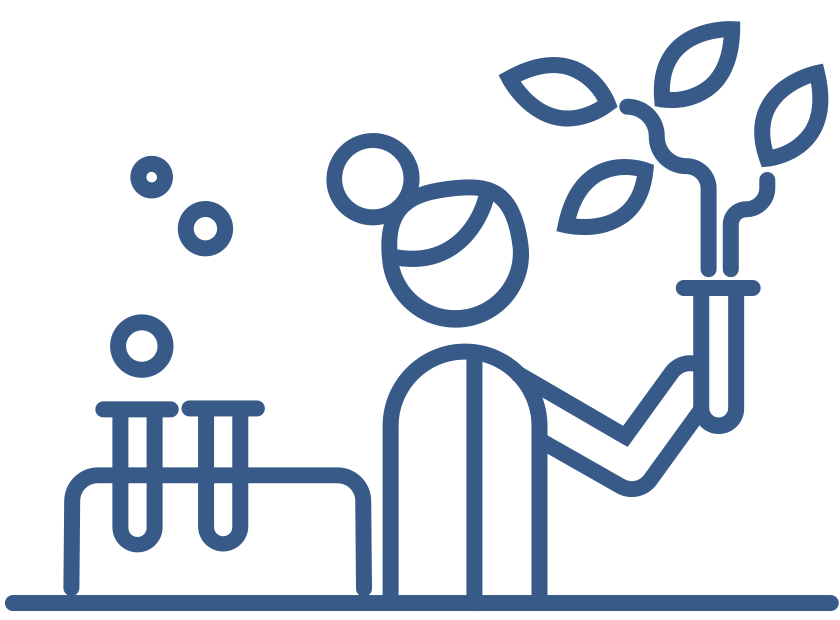 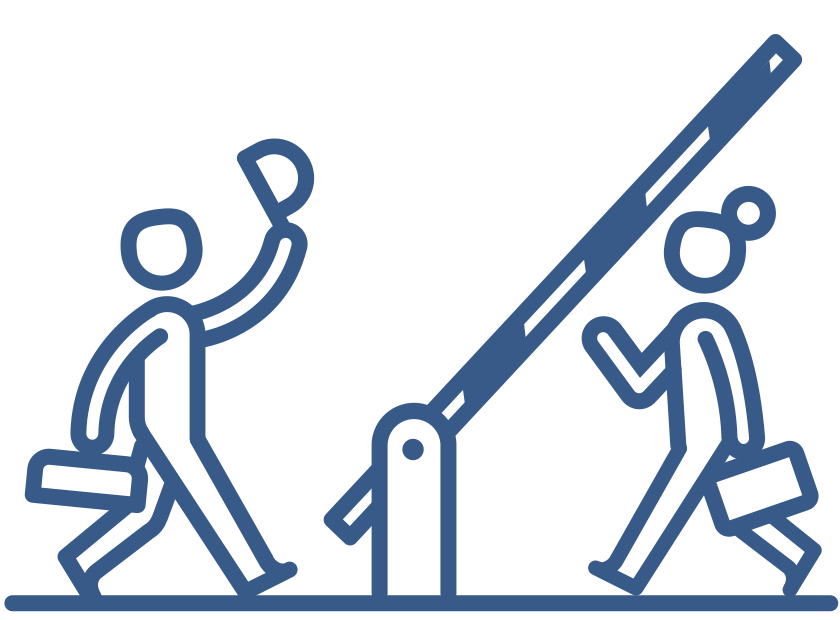 Objective 6: Knowledge and innovation
Together, we will promote green growth in the Nordic Region based on knowledge, innovation, mobility and digital integration.
Objective 7: Labour market
Develop skills and well-functioning labour markets that match the requirements of the green transition and digital developments and that support freedom of movement in the Nordic Region.
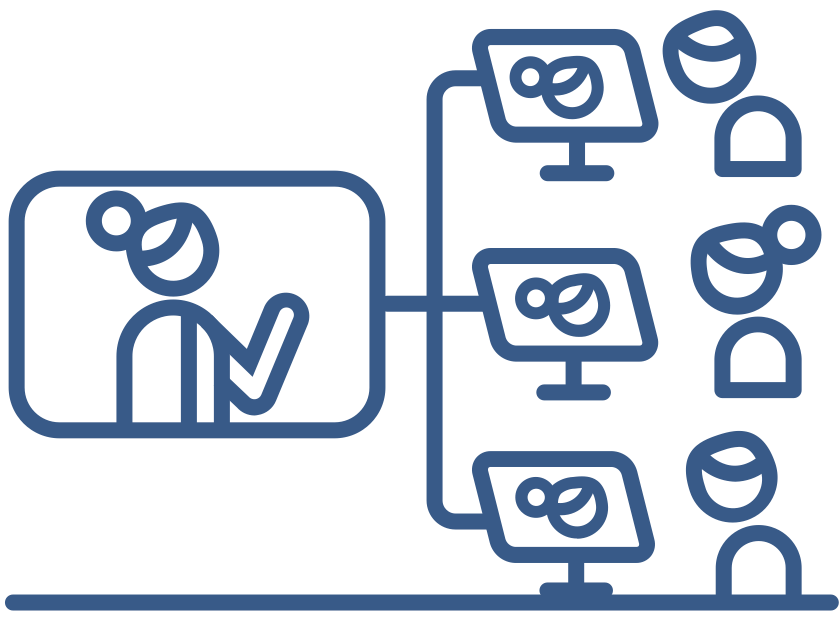 Objective 8: Cross-border freedom of movement
Leverage digitalisation and education to bind the Nordic countries even closer together.
4
Icons for the objectives Socially sustainable Nordic Region
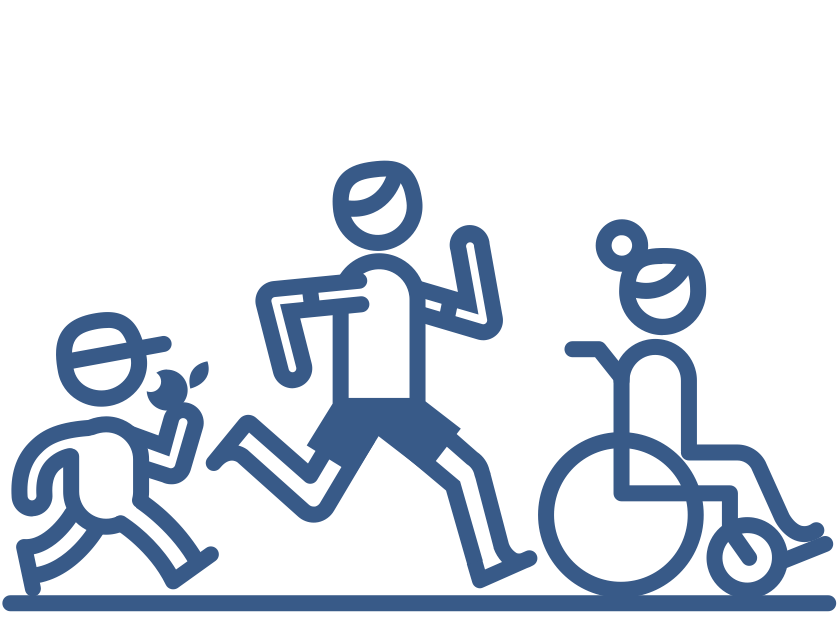 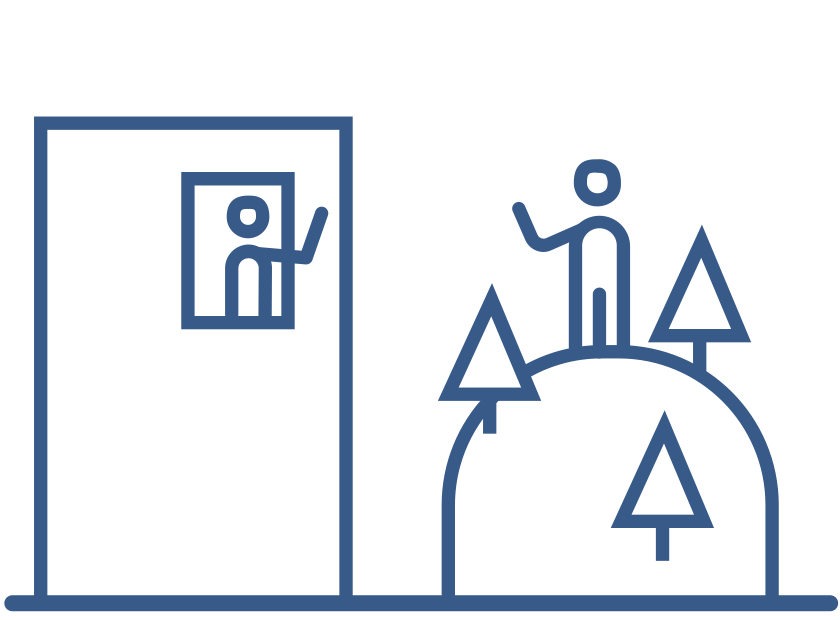 Objective 9: Welfare for all
Contribute to good, equal and secure health and welfare for all.
Objective 10: Inclusive green and digital transition
Work to involve everyone in the green transition and digital developments, utilise the potential of this transition and counteract the widening of gaps in society.
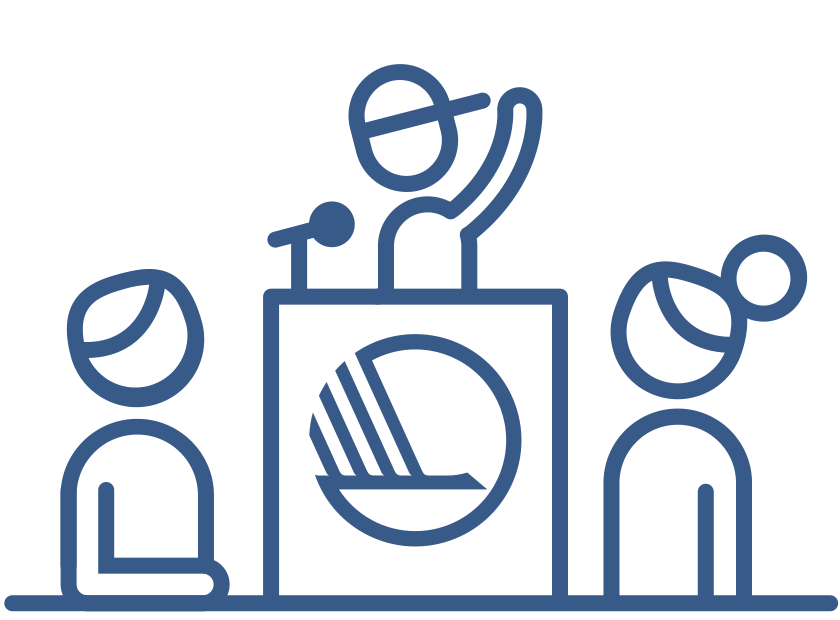 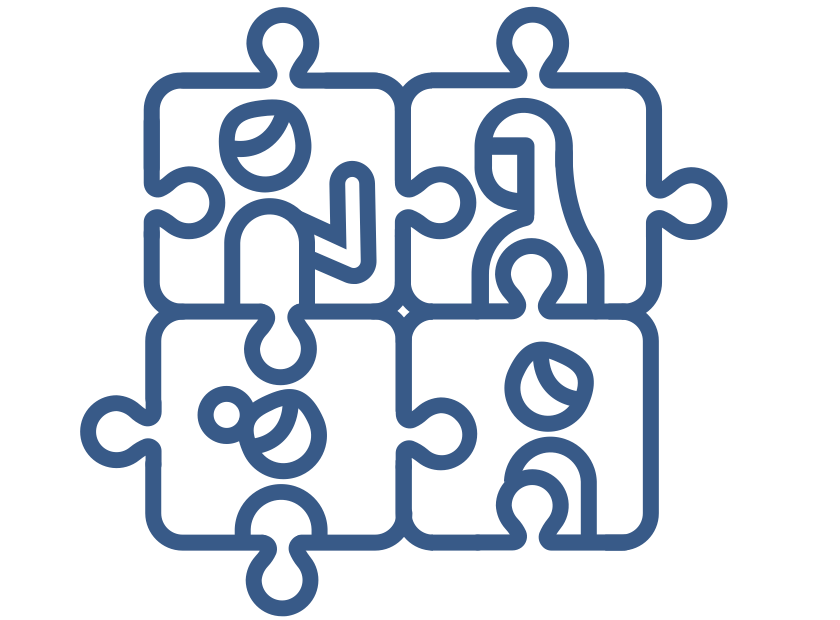 Objective 11: Working with civil society
Give civil society, and especially children and young people, a louder voice and greater participation in Nordic co-operation, as well as increase their knowledge of the languages and cultures of neighbouring countries.
Objective 12: Trust and cohesion in the Nordic Region
Maintain trust and cohesion in the Nordic Region, its shared values and the Nordic community with an emphasis on culture, democracy, equality, inclusion, non-discrimination and freedom of expression.
5
Icons for objectives  with numbersA green Nordic Region
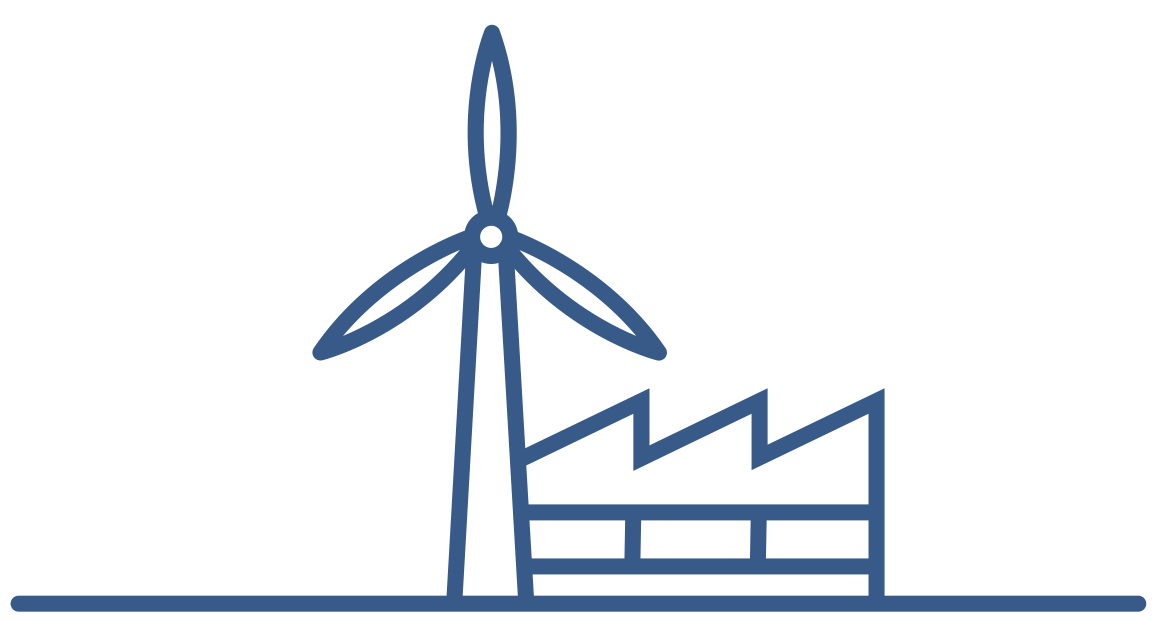 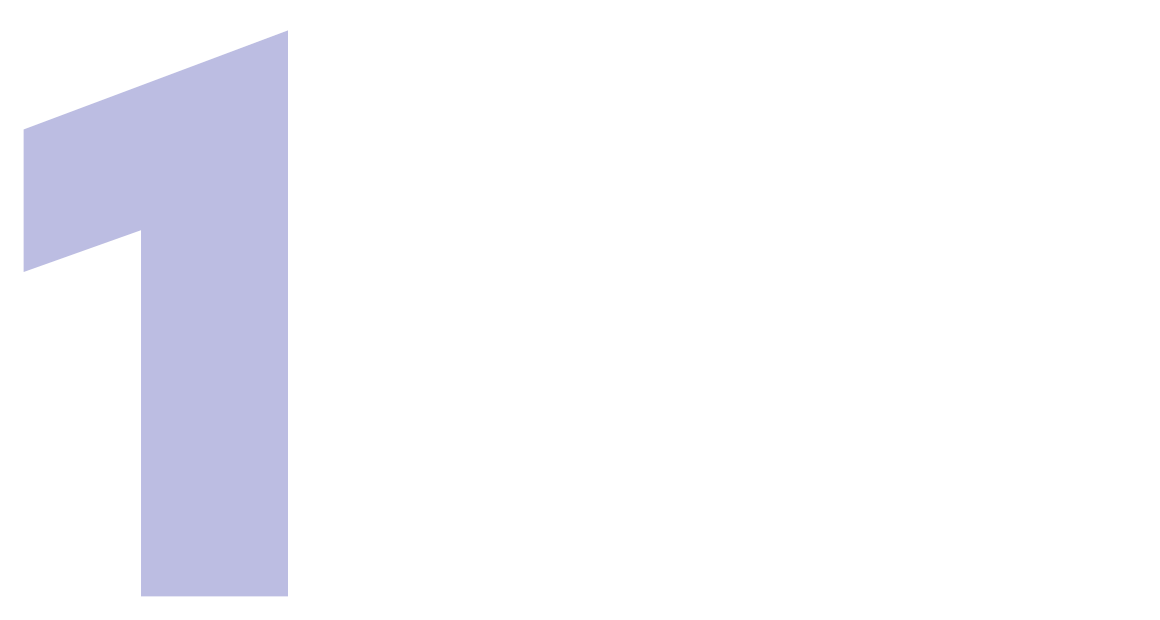 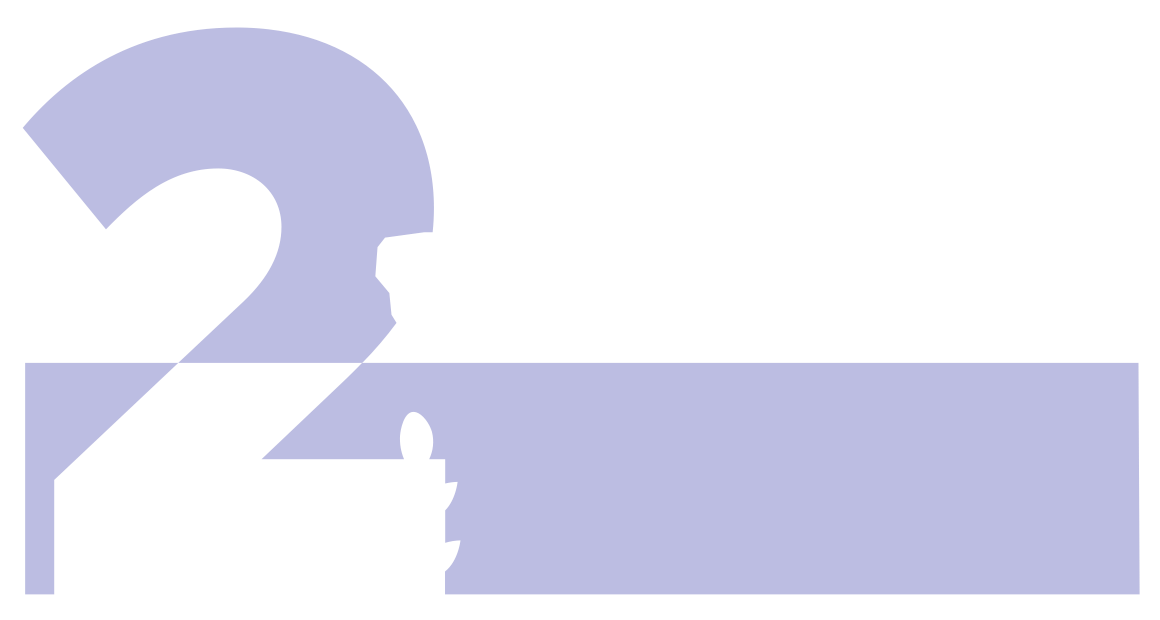 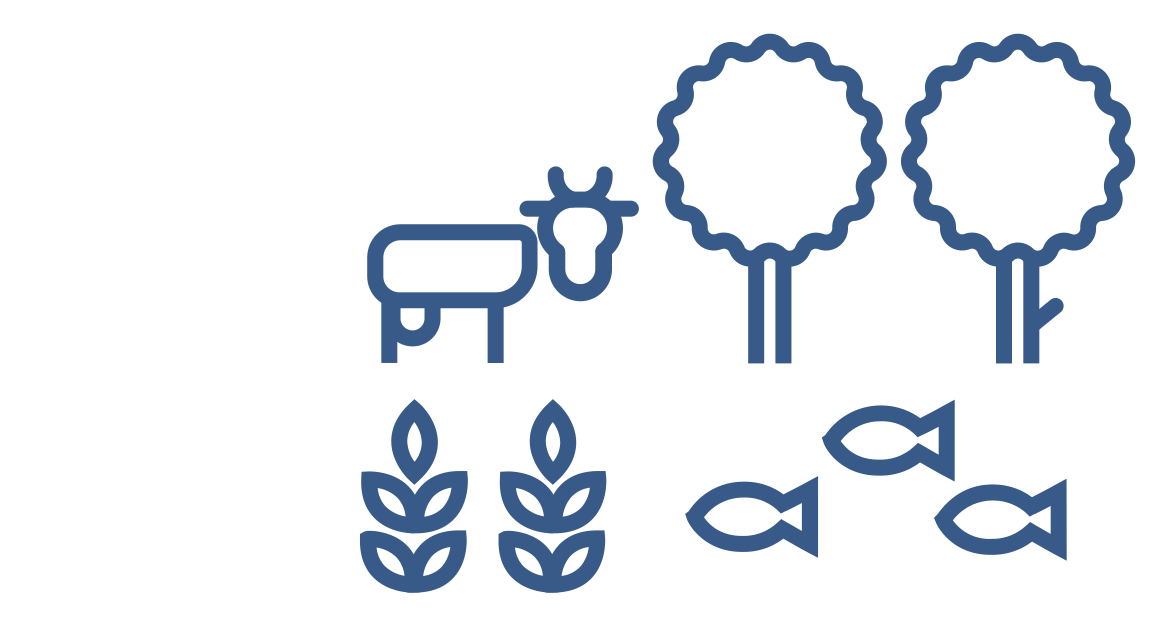 Objective 1: Carbon neutrality and climate adaptation
Promote green transition and work towards carbon neutrality and a sustainable circular and bio-based economy.
Objective 2: Biodiversity
Help safeguard biodiversity and ensure the sustainable use of the Nordic Region’s nature and seas.
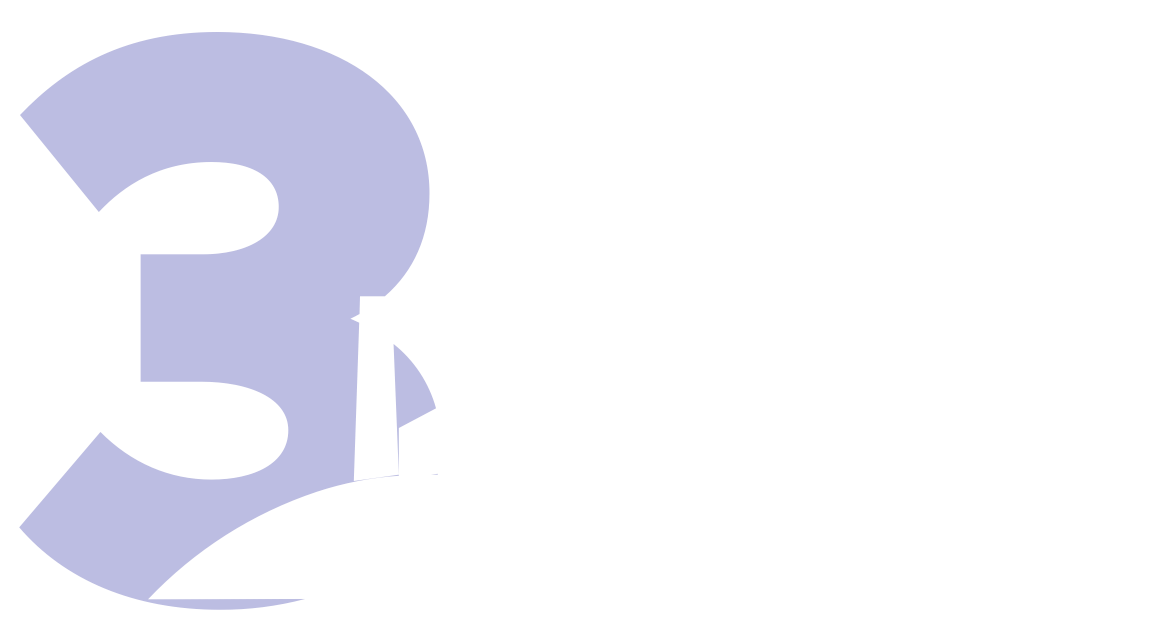 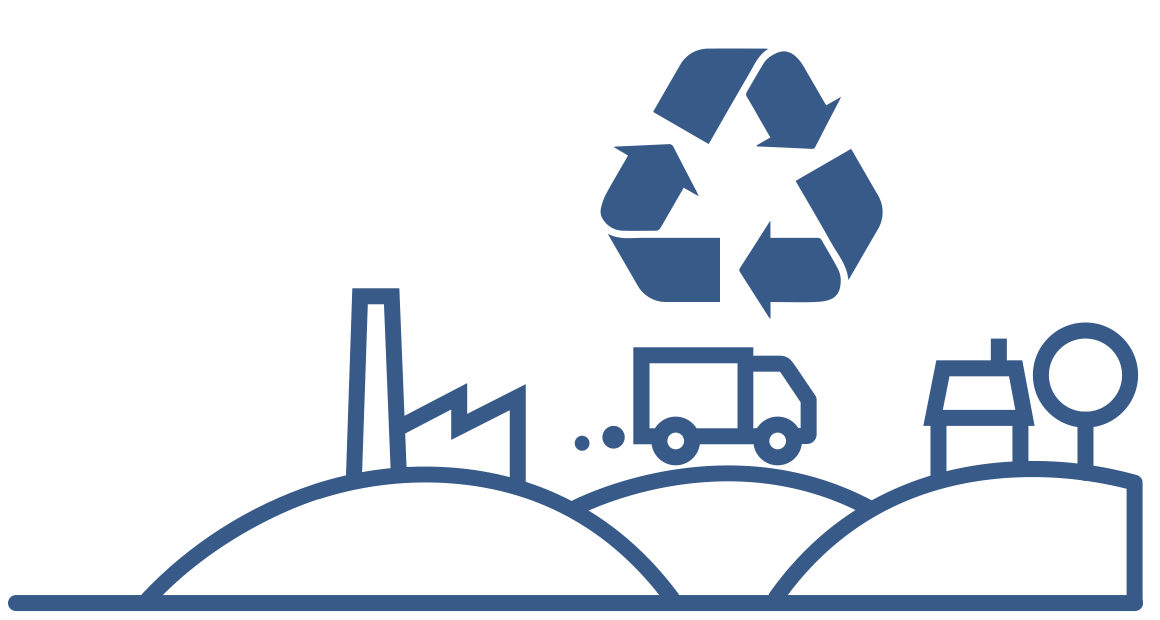 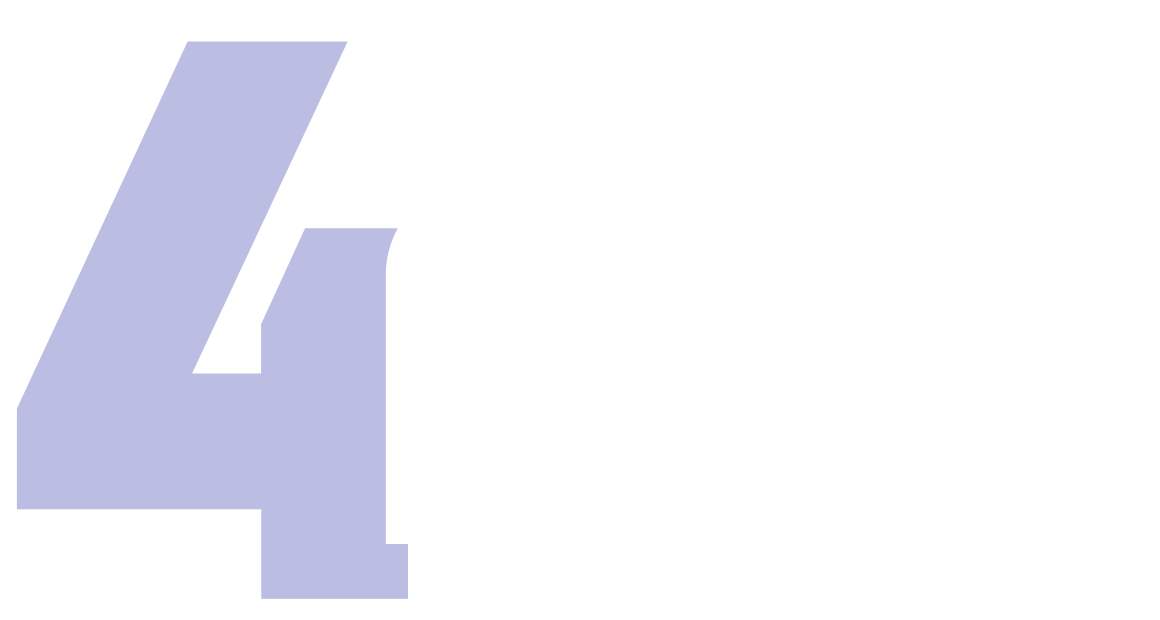 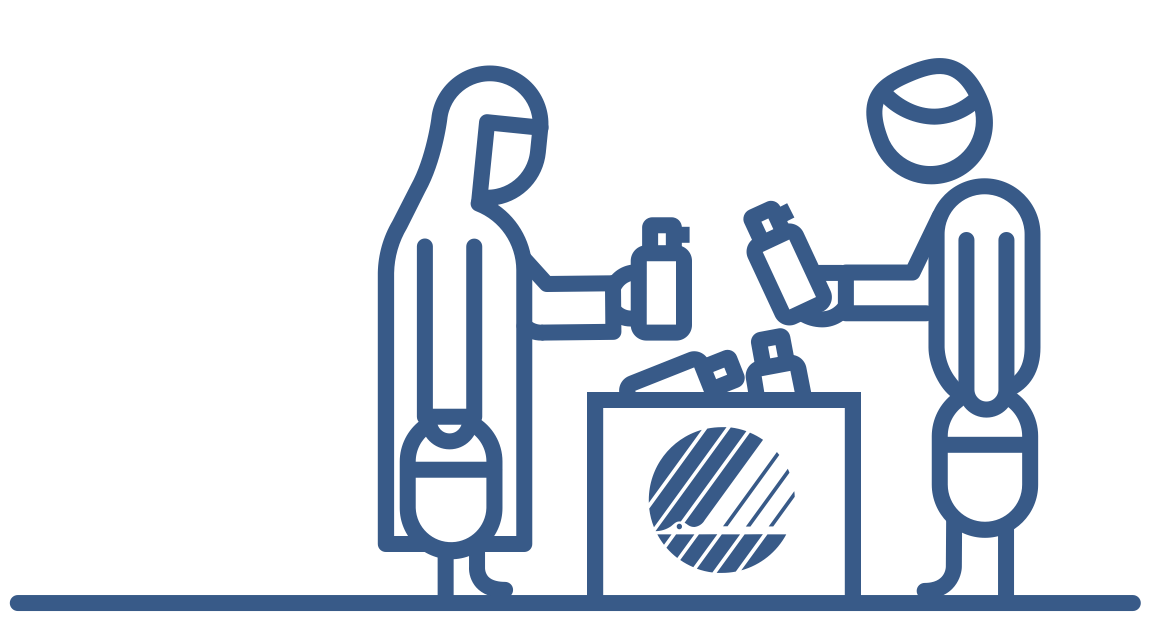 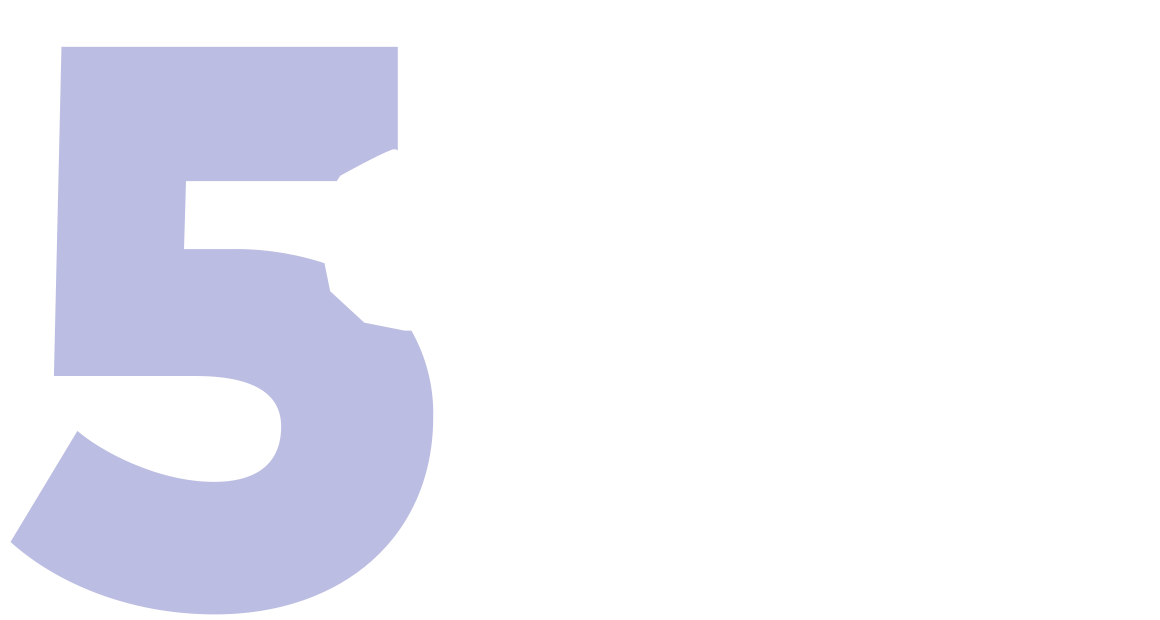 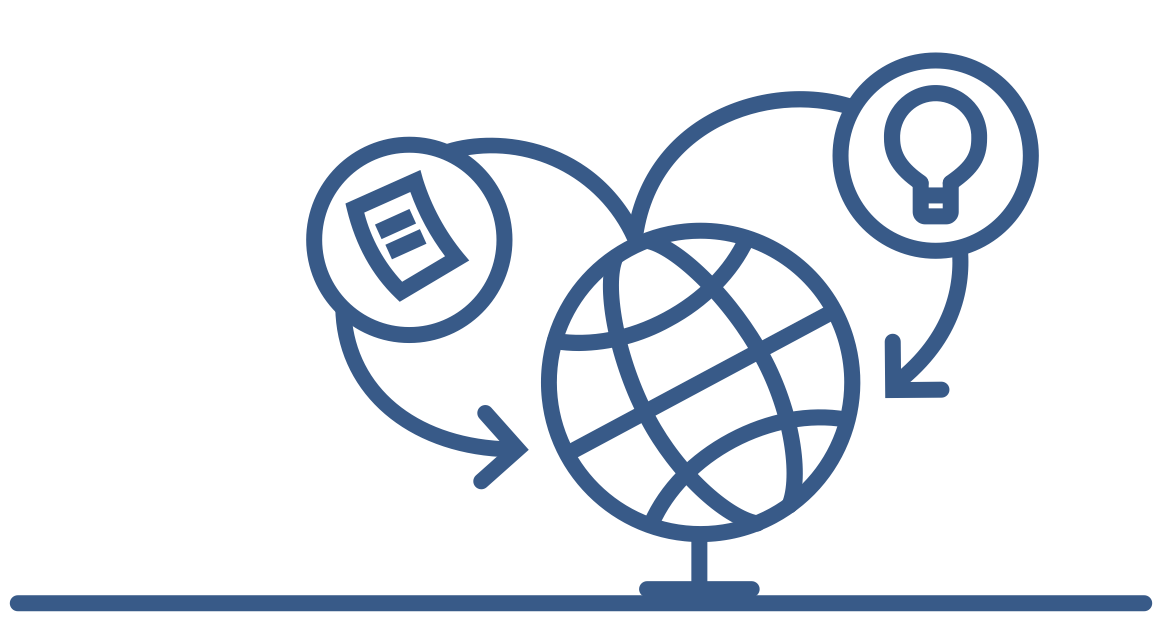 Objective 5: International co-operation on the environment and climate
Contribute to the positive development of international co-operation on the environment and climate, such as by promoting Nordic green solutions in the rest of the world.
Objective 3: Sustainable production
Promote a circular and bio-based economy, sustainable and competitive production, sustainable food systems and resource-efficient and non-toxic cycles in the Nordic Region.
Objective 4: Sustainable consumption
Make it much easier and more attractive for Nordic consumers to prioritise healthy and environmentally and climate-friendly choices.
6
Icons for objectives  with numbersCompetitive 
Nordic Region
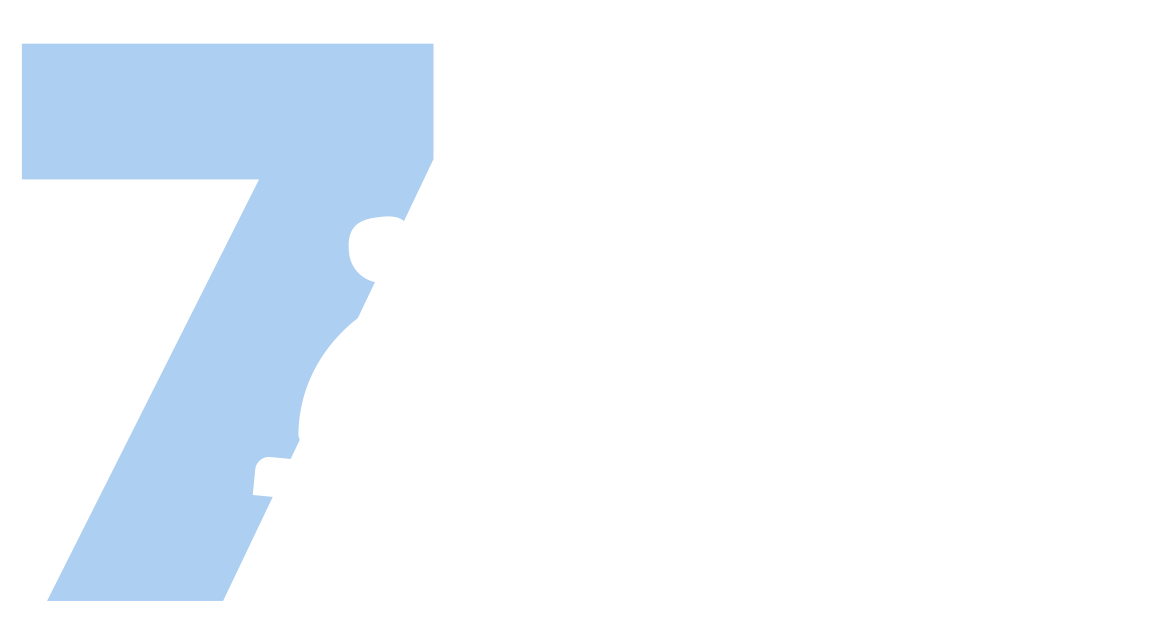 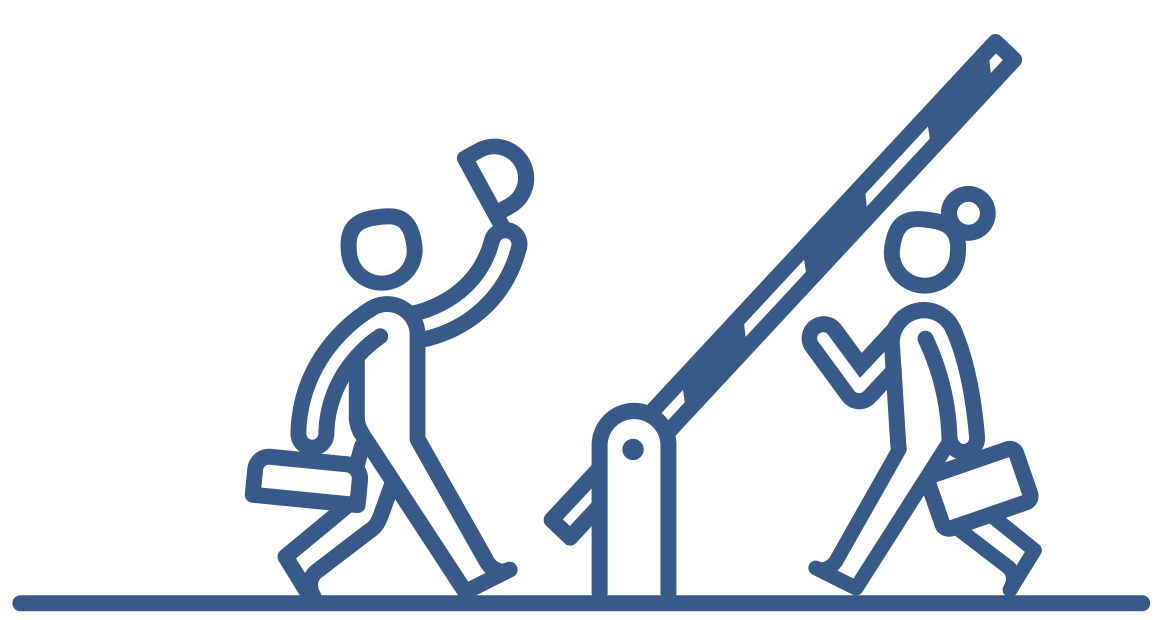 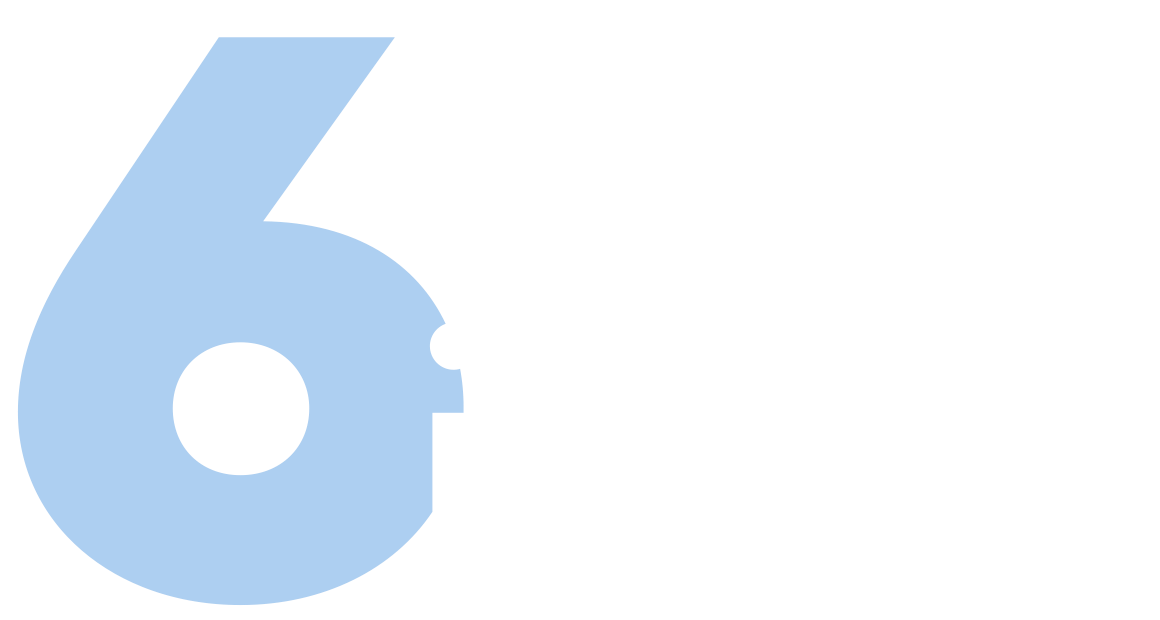 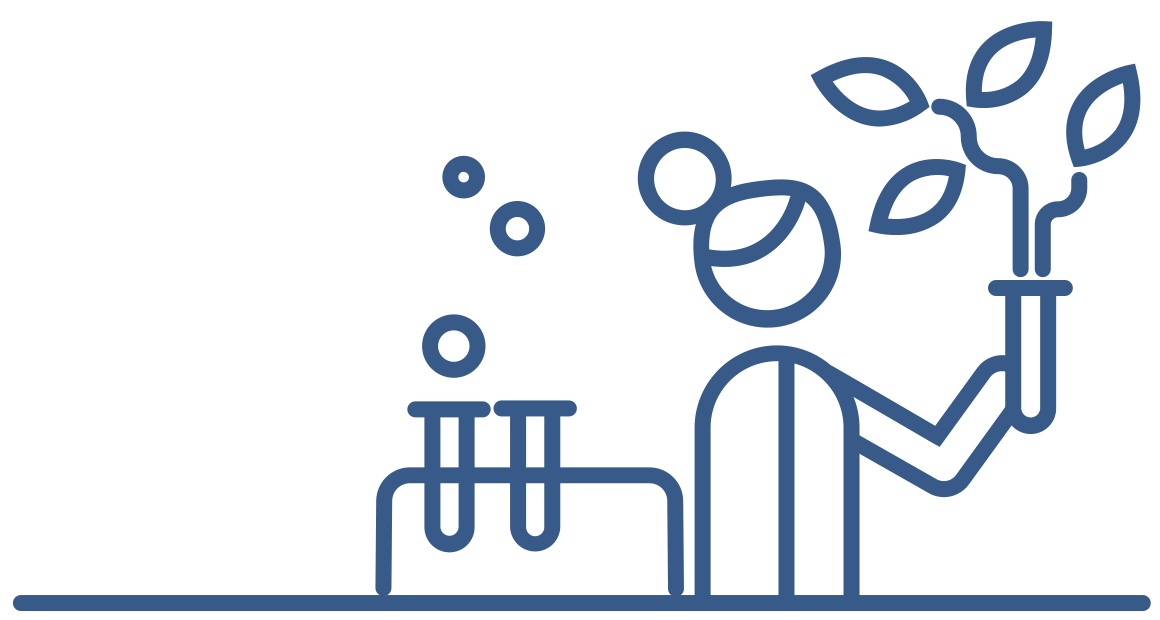 Objective 6: Knowledge and innovation
Together, we will promote green growth in the Nordic Region based on knowledge, innovation, mobility and digital integration.
Objective 7: Labour market
Develop skills and well-functioning labour markets that match the requirements of the green transition and digital developments and that support freedom of movement in the Nordic Region.
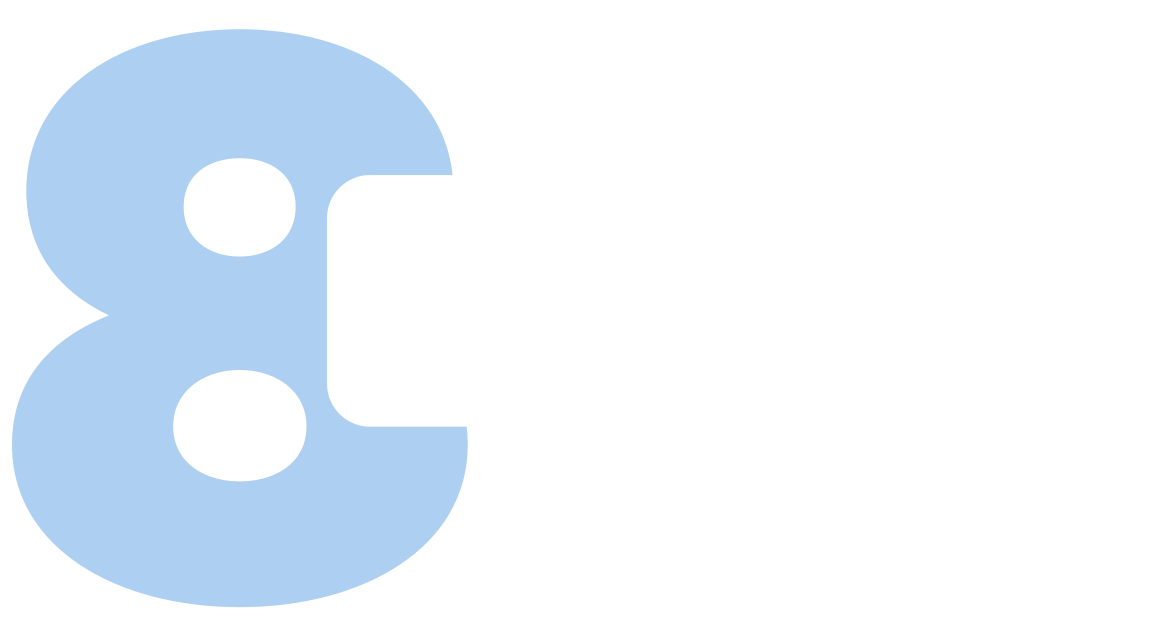 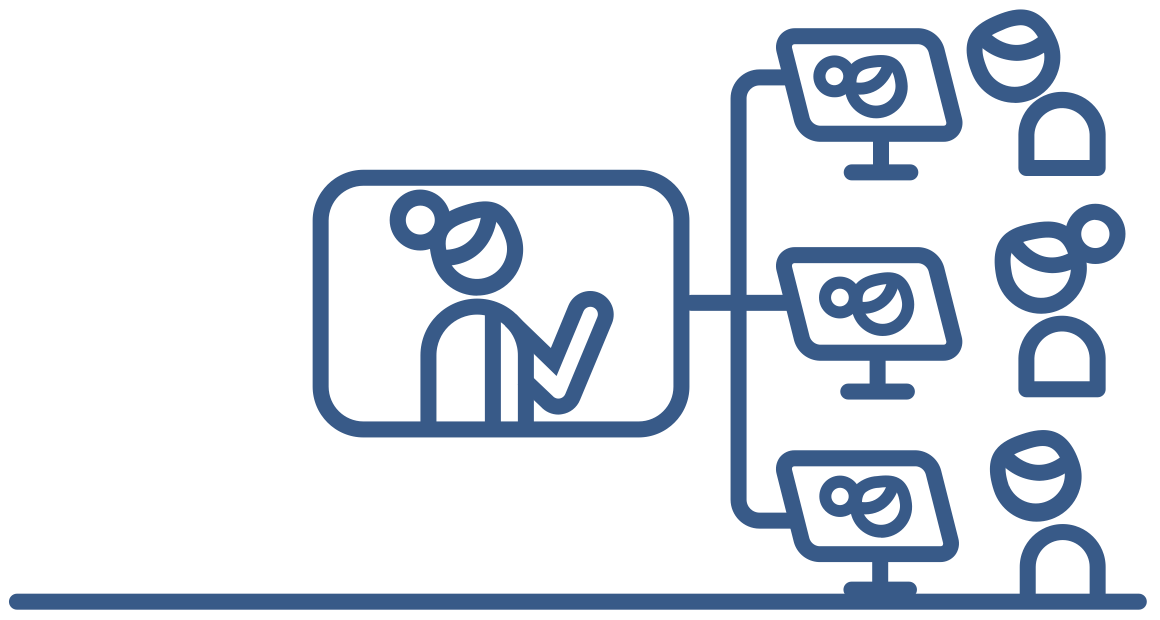 Objective 8: Cross-border freedom of movement
Leverage digitalisation and education to bind the Nordic countries even closer together.
7
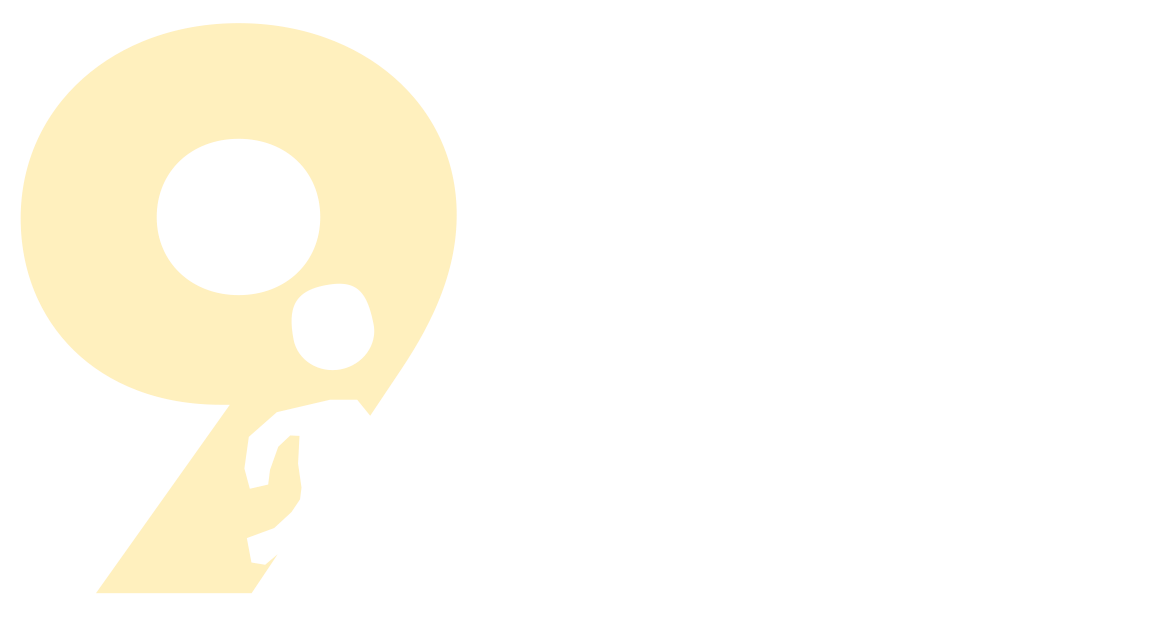 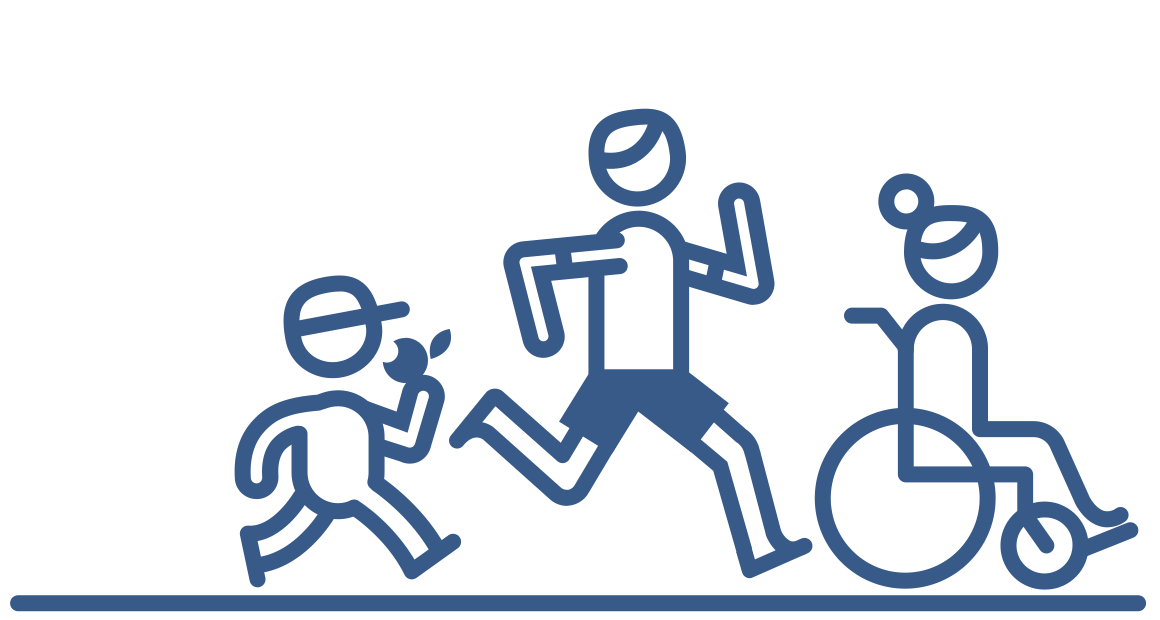 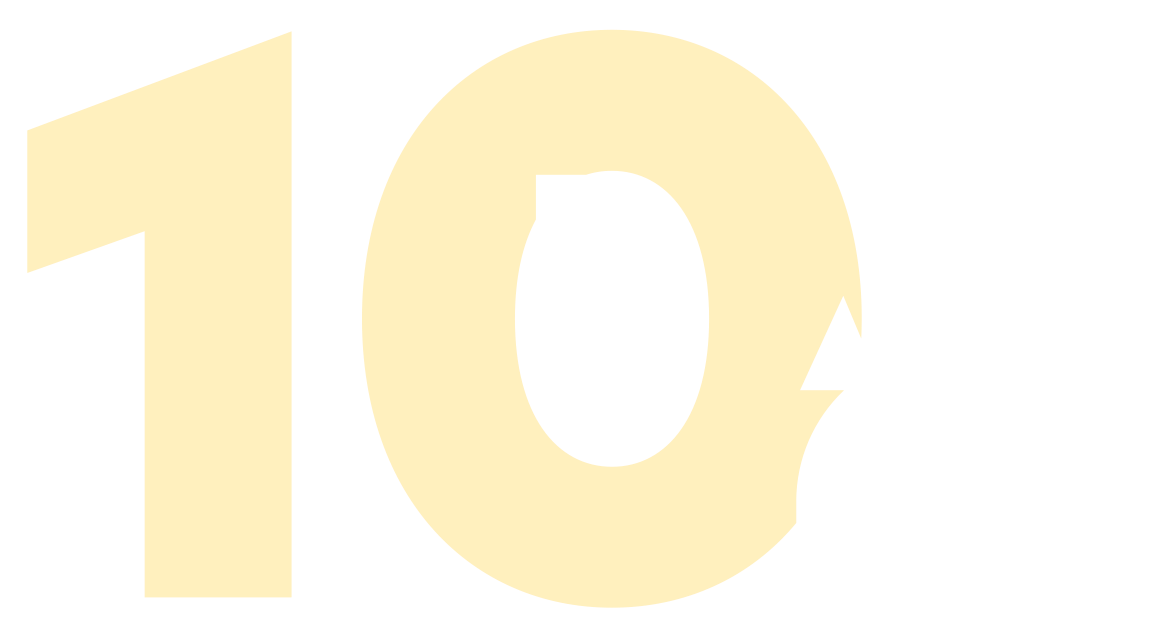 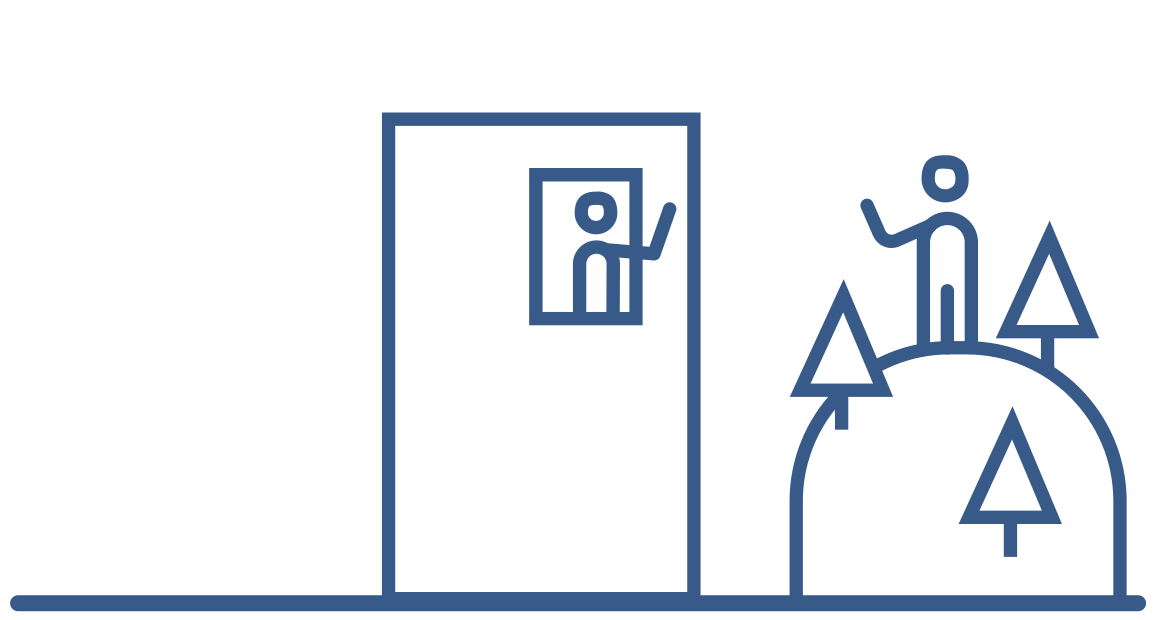 Icons for objectives  with numbersSocially sustainable Nordic Region
Objective 9: Welfare for all
Contribute to good, equal and secure health and welfare for all.
Objective 10: Inclusive green and digital transition
Work to involve everyone in the green transition and digital developments, utilise the potential of this transition and counteract the widening of gaps in society.
Objective 11: Working with civil society
Give civil society, and especially children and young people, a louder voice and greater participation in Nordic co-operation, as well as increase their knowledge of the languages and cultures of neighbouring countries.
Objective 12: Trust and cohesion in the Nordic Region
Maintain trust and cohesion in the Nordic Region, its shared values and the Nordic community with an emphasis on culture, democracy, equality, inclusion, non-discrimination and freedom of expression.
8
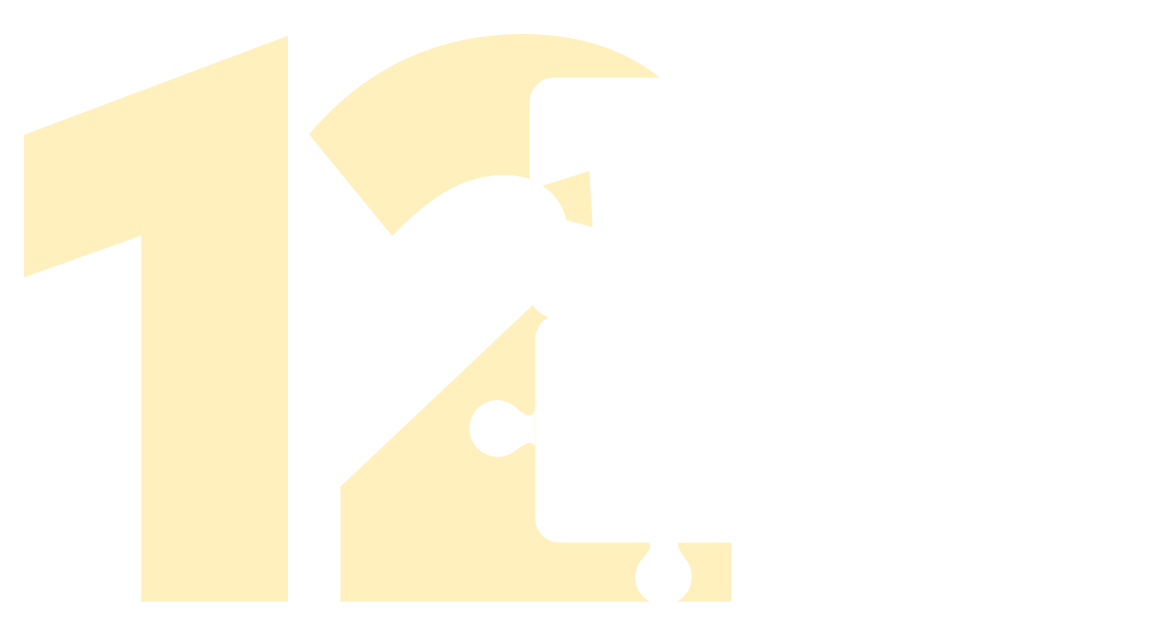 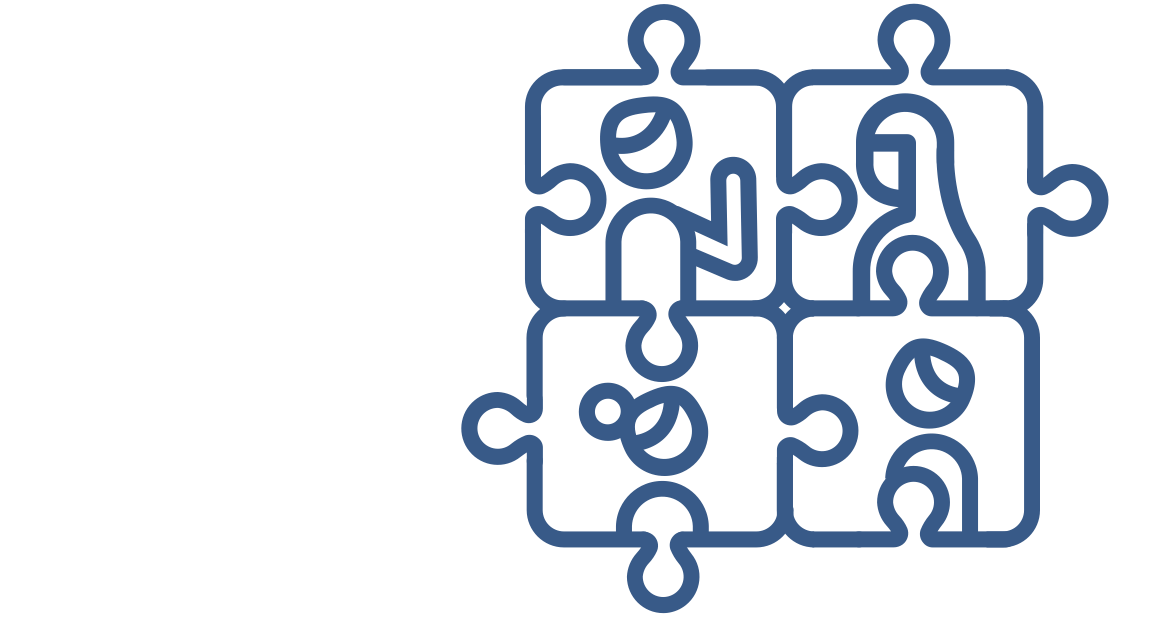 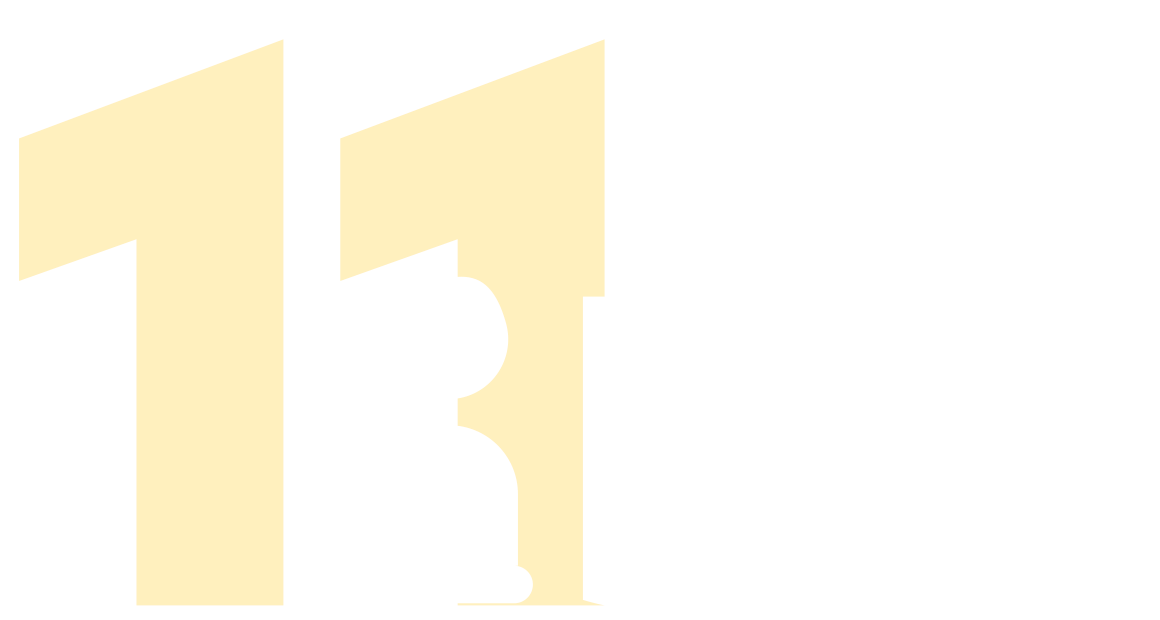 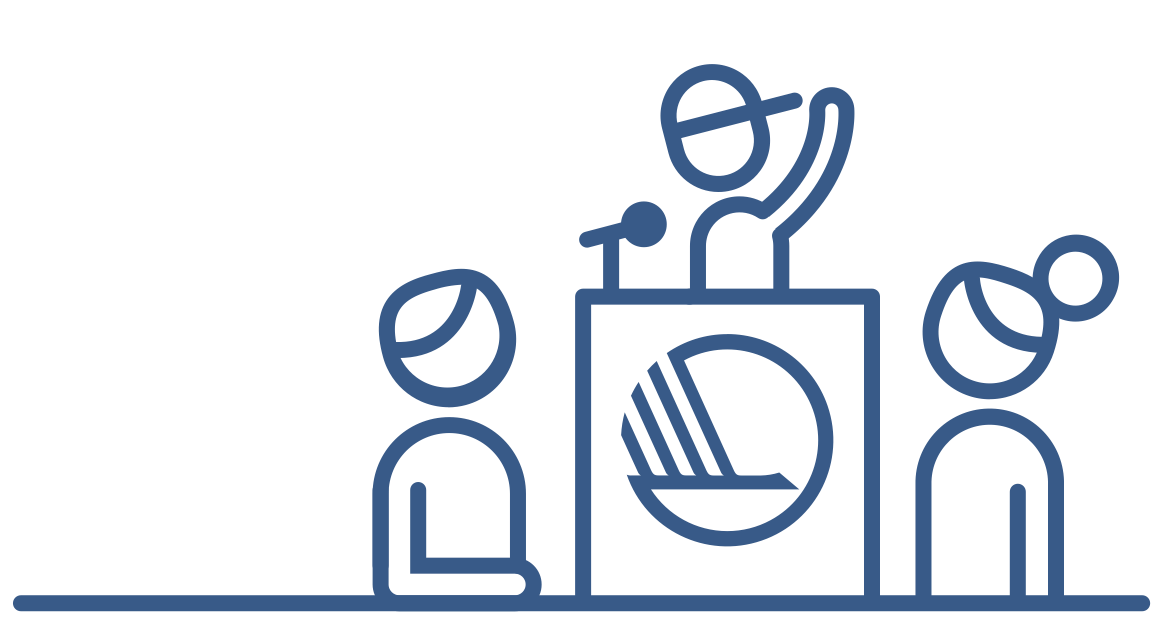